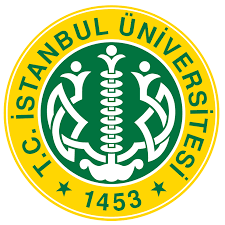 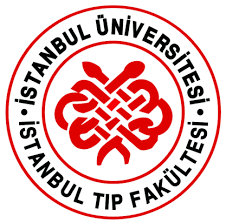 Endometrioziste yeni tedavi seçenekleri
Uzm. Dr. Burçin Karamustafaoğlu Balcı
İstanbul Üniversitesi, İstanbul Tıp Fakültesi,
Kadın Hastalıkları ve Doğum Anabilim Dalı
Reprodüktif Endokrinoloji ve İnfertilite Bilim Dalı
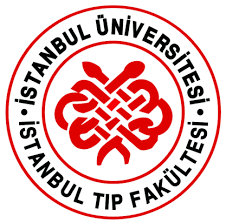 İdeal endometriozis ilacı
Ağrıyı geçiren,
Odakları inaktive eden,
Yeni odak oluşmasını önleyen,
İlacı kesince rekürrensin olmadığı,
Ekonomik,
Fertiliteyi önlemeyen ve fetal yan etkisi olmayan,
Yan etkisi az,
Ekonomik.
Medikal Tedavi Seçenekleri
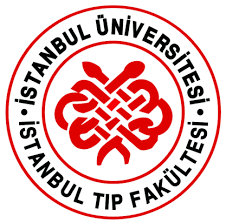 GnRH agonistleri 
nafarelin, leuprolide, buserelin, goserelin, triptorelin
GnRH antagonistleri
        (Elagolix, Abarelix)  


Progestinler; Dienogest
Antiprogestinler; Gestrinon
Progesteron reseptör modülatörleri 
    (Mifepriston RU-486 ve Ullipristal asetat)
NSAIDs
KOK
Androjenler; Danazol 
Aromataz inhibitörleri
Anti TNF alfa
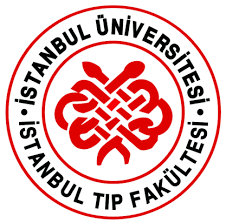 Hangi tedavi yöntemi?
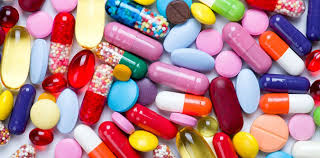 Yaş
Semptomlar
Evre
Fertilite beklentisi
USG bulguları 
Geçirilmiş over cerrahisi
Over rezervi
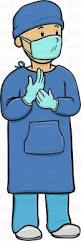 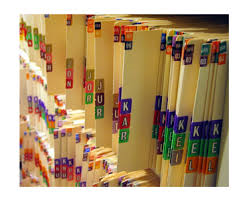 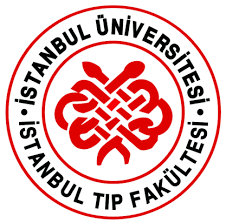 Endometriozis
androstenedione                         
                    
	  
                   
                   E1

                  
                   E2


  büyüme hormonları, prostaglandinler


Adezyonlar, anjiogenez, proliferasyon
Östrojen bağımlı,
Progesterona dirençli, 
Enflamatuar
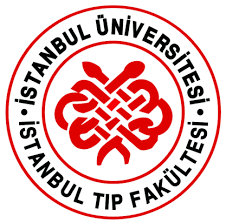 Endometrioziste progestin??
Anti-anjiogenik etkinlik 
İmmünmodülatör 
Antienflamatuar 
Östrojenin doğal karşıtı.
Progestinler
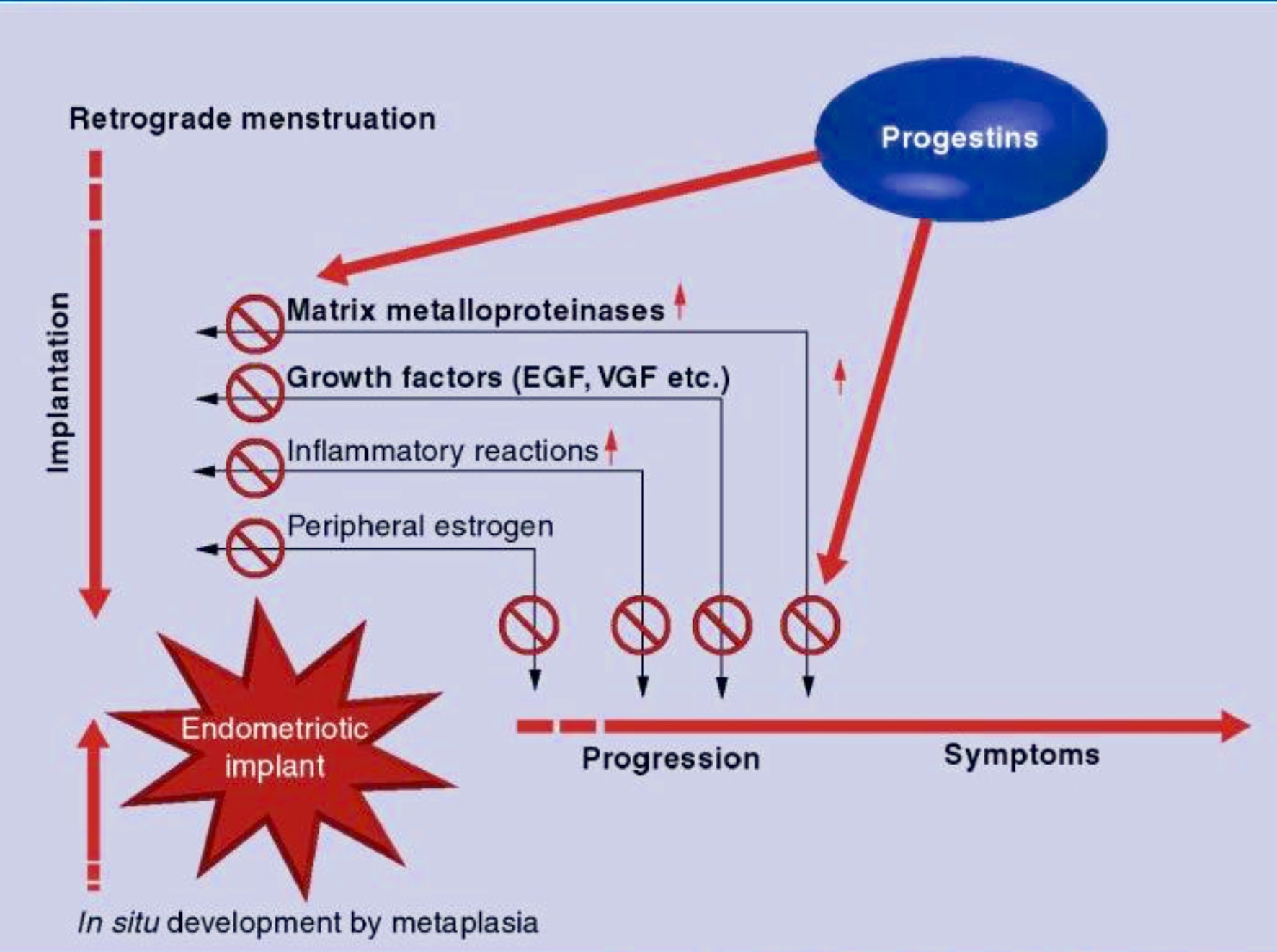 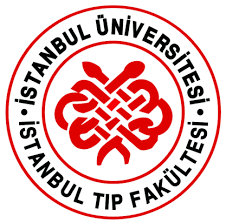 Progestinler
FSH ve LH süpresyonu yapar.
Östrojene bağlı odakların desidualizasyonu ve atrofisini sağlar.
Oral, depo, ria içerisindeki formu, implant (etonorgestrel) etkin. 

Yan etkiler; düzensiz kanama, kilo alma, şişkinlik, memelerde hassasiyet.
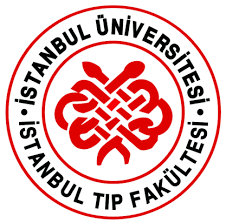 Dienogest
19 nortestosteron türevi progestindir.
Endometrium üzerinde progestasyonel etkinliği vardır.
Anti-androjenik ve
Anti-proliferatiftir.

Yan etkiler; baş ağrısı, memelerde hassasiyet, depresif semptomlar, akne…
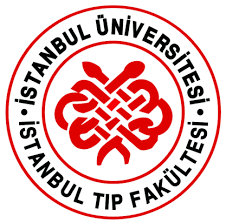 Dienogest içeren ilaçlar
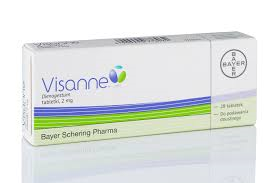 2 mg dienogest, 28 tb


KOK içerisinde 2-3 mg dienogest 26+2


KOK içerisinde 2 mg dienogest 21 tb


HRT formunda, 2 mg dienogest, 28 tb
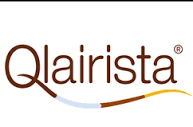 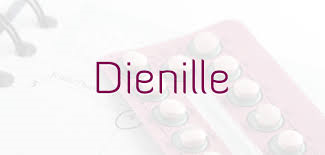 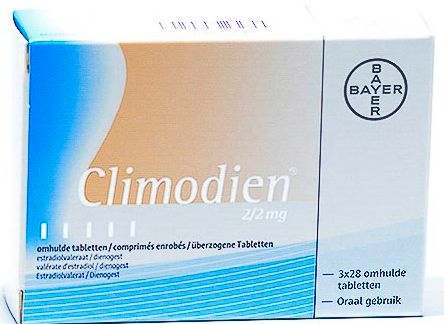 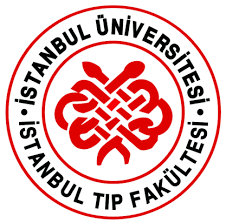 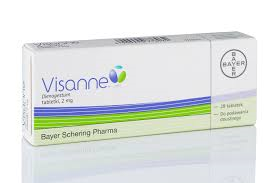 2 mg Dienogest, 28 tb,
OKS değil,
Adetin ilk günü başlamalı,
Adet düzensizliği özellikle ilk 3 ay olabilir.
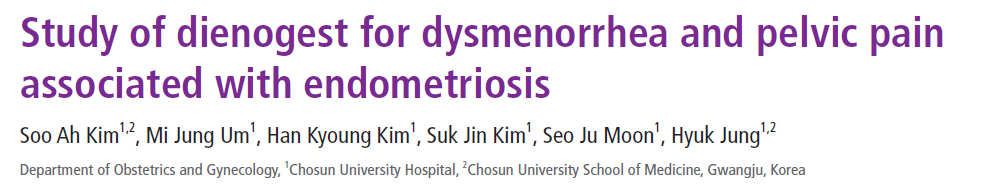 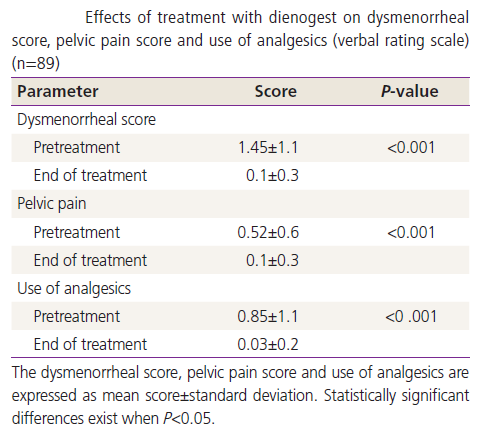 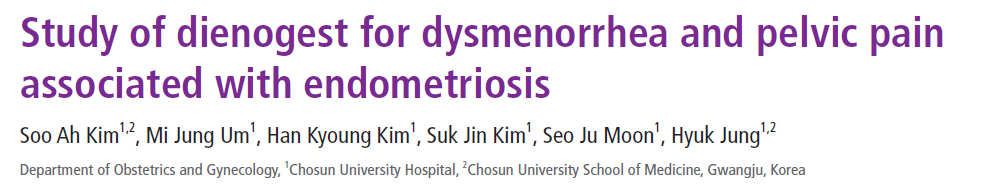 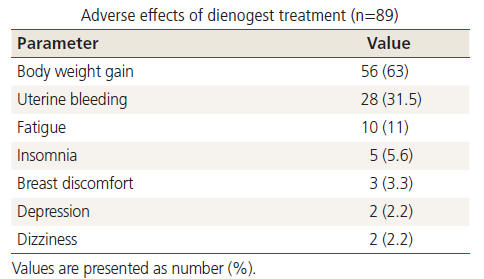 Aynı doz dienogest içeren OKS geç
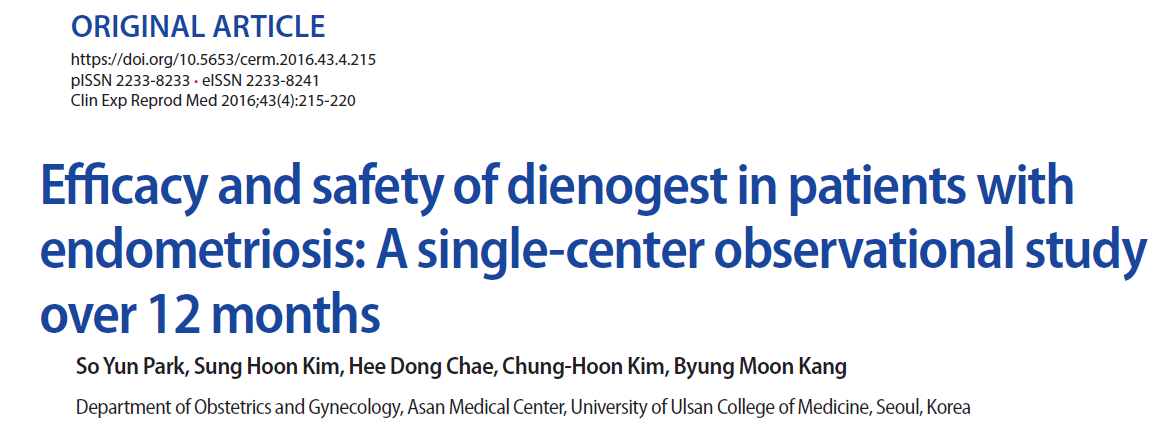 Kist çapı küçüldü (bilateral / unilateral),
Ağrı şikayetleri geriledi.
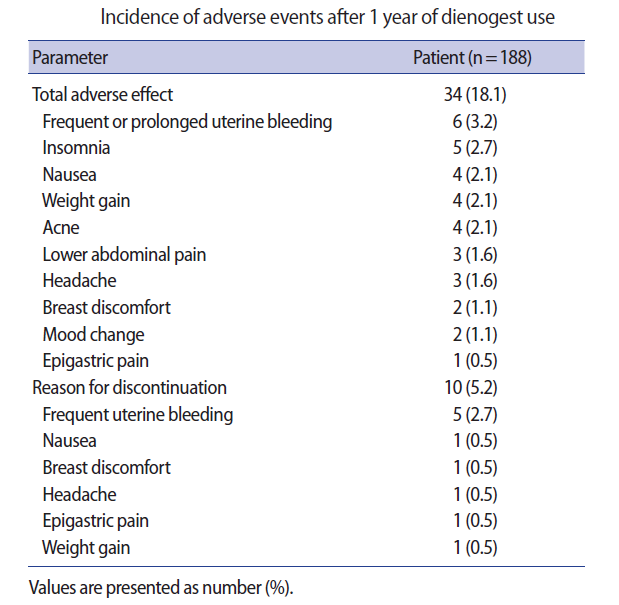 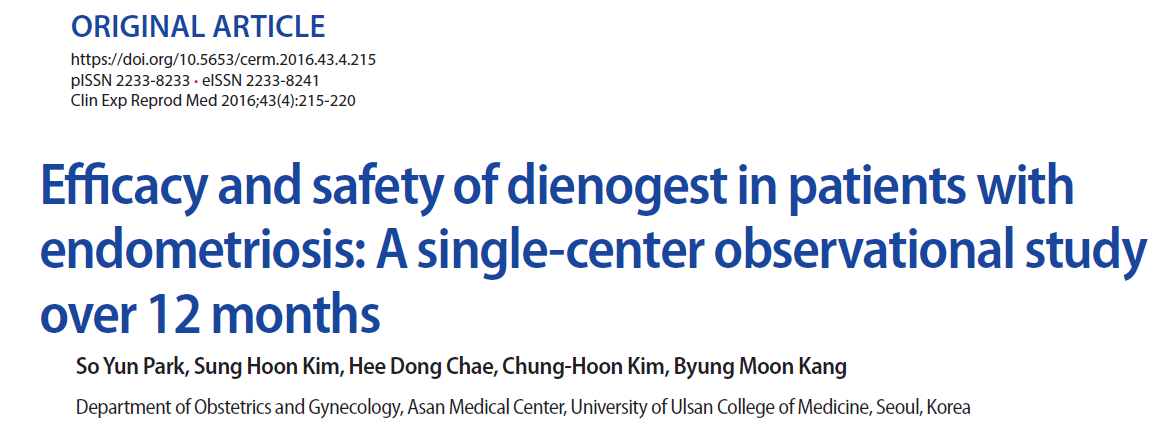 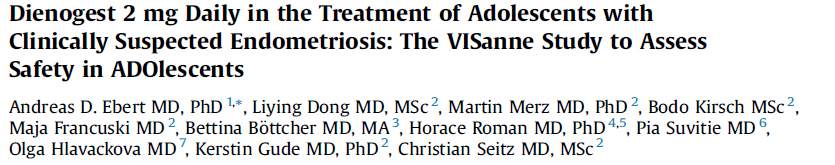 VISADO çalışması
12-18 yaş arası adolesanlarda 2 mg / gün dienogest erişkinler ile benzer oranlarda klinik iyileşme sağlıyor fakat BMD azalıyor ve kısmi olarak geri dönüyor.
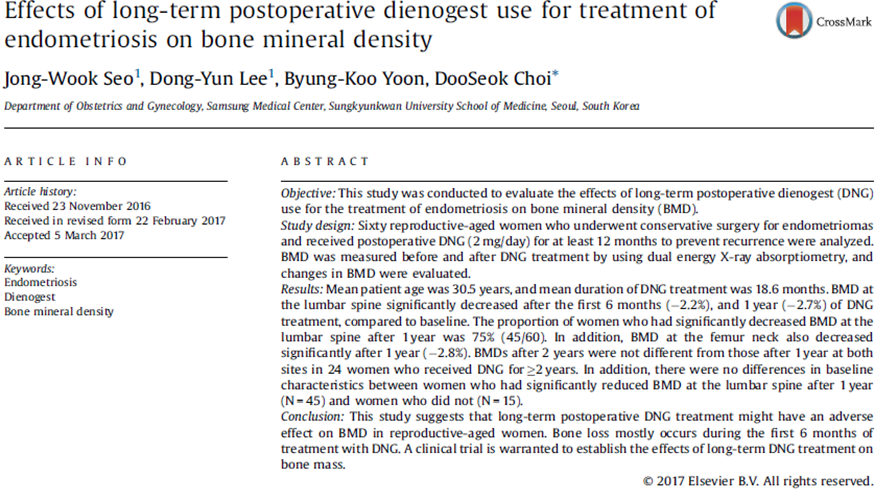 Kombine oral kontraseptifler
Dismenore tedavisinde etkin
Menstruel olmayan pelvik ağrı tedavisinde etkin
Endometriomalarda küçülme 

(Harada T et al, Fertil Steril, 2008)
OKS 

endometrium incelir. 

araşidonik asidin prostaglandine dönüşümü azalır.

karın ağrısı azalır.
ACOG, ASRM, ESHRE endometriozise bağlı dismenore NSAIDs cevap vermiyorsa ilk seçenek OKS diyor.
Östrojen kullanımına kontrendikasyon varsa ilk sırayı progestinler alıyor.


Acaba her hastada ilk seçenek progestinler mi olmalı?
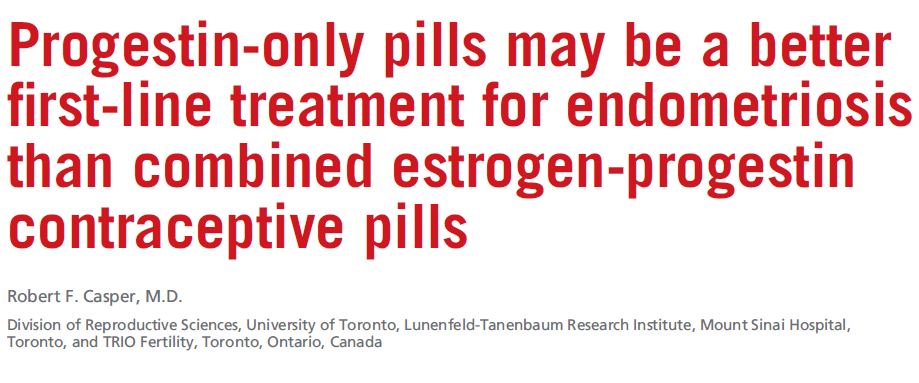 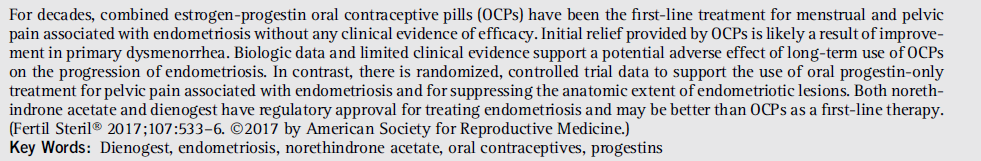 Endometriozis – progesteron direnci
e+p verince e dominansı?

Halen OKS kullananlarda endometriozis riski az fakat 
Eski OKS kullananlarda endometriozis riski fazla.

Vercellini P, Eskenazi B, Consonni D, Somigliana E, Parazzini F, Abbiati A, et al. Oral contraceptives and risk of endometriosis: a systematic review and meta-analysis. Hum Reprod Update 2011;17:159–70.
Chapron C, Souza C, Borghese B, Lafay-Pillet MC, Santulli P, Bijaoui G, et al. Oral contraceptives and endometriosis: the past use of oral contraceptives for treating severe primary dysmenorrhea is associated with endometriosis, especially deep infiltrating endometriosis. Hum Reprod 2011;26: 2028–35.
Progesteron
Mg / gün dozlarında ovülasyonu inhibe eder,
Gonadotropin sekresyonunu önler,
Hipoöstrojenemik ortam oluşturur,
Anti enflamatuardır.
Anti anjiogeniktir.
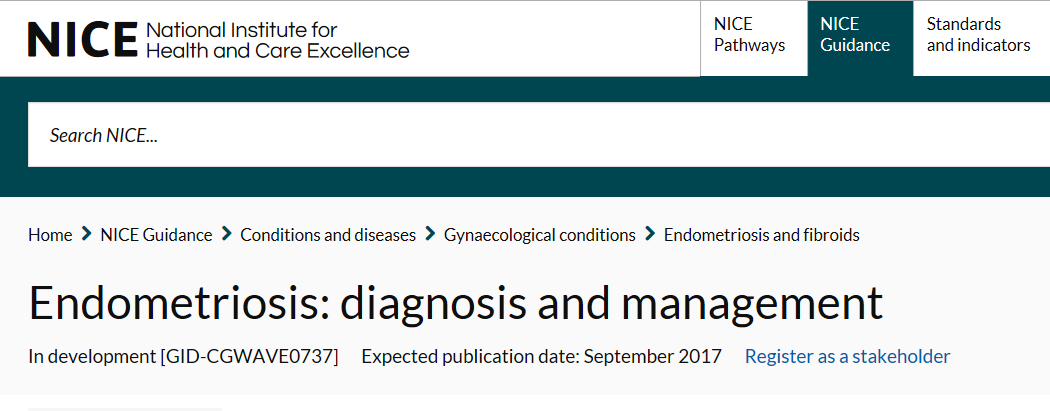 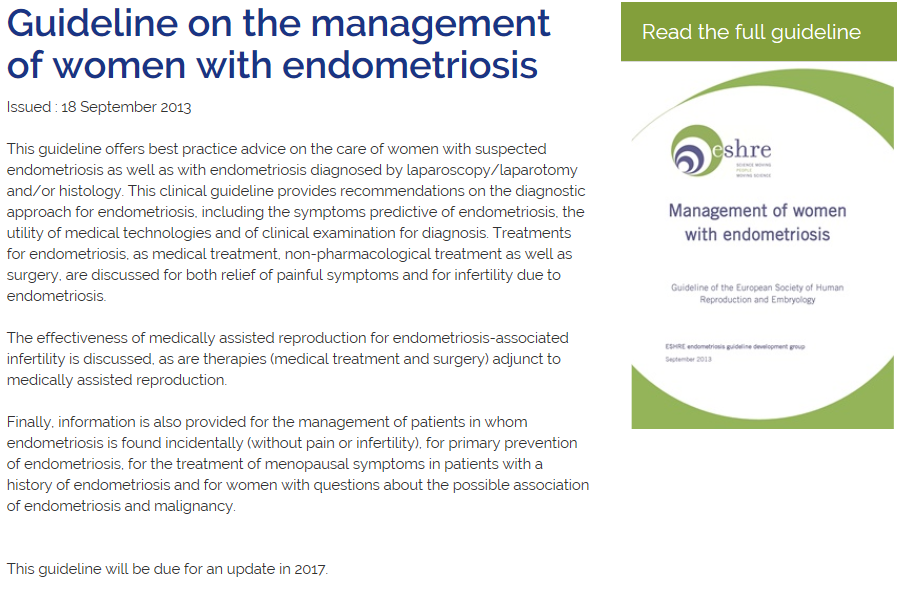 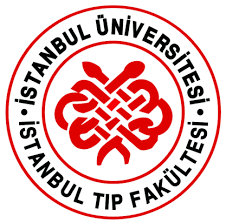 Antiprogestin - Gestrinon
19 nortestosteron derivesi.
FSH ve LH piklerini önler, sHBG azaltır ve free testosteron arttırır.
Androjenik, antiprogestajenik, antiöstrojenik, antigonadotropik.
Doz 2,5 mg / haftada 2 defa.

Ülkemizde yok.
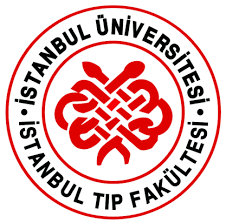 GnRH analoglarınafarelin, leuprolide, buserelin, goserelin, triptorelin
Hipofizdeki GnRH reseptörlerinin desensitizasyonu ve down-regülasyonu ile FSH ve LH süpresyonu; sonuçta hipogonadotropik hipogonadizm tablosu oluşturur.
Endometriotik odaklardaki vaskülariteyi ve enflamasyonu azaltır.
Endometriotik odakların sayı ve aktivitelerini azaltır.
Over kistinin çapını ve kist duvarının kalınlığını azaltır.
ESHRE 2013 – cerrahi öncesi medikal tedavi gerekmez.
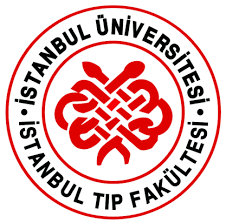 GnRH analogları
Dezavantajı; hipoöstrojenemik duruma bağlı semptomları (vazomotor semptomlar, vajinal kuruluk, libido kaybı) ve osteoporoz                        add-back tedavi gereksinimi
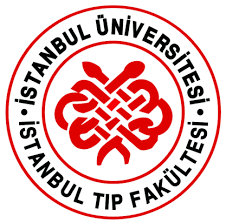 Add-back tedavi
≤ 3 ay ----- add back tedavi gerekmez.
> 6 ay ----- add back tedavi şart.

Progestinler
Progestin + bifosfonat
Progestin + östrojen 
Tibolon
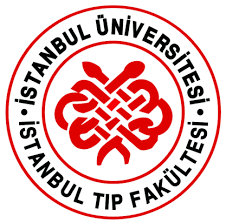 Danazol
17 alfa etinil testosteron derivesi
LH ve FSH yükselmesini önleyerek ovaryan steroidogenezi önler, amenore yaratır. 
Antiöstrojenik, antiprogestajenik ve androjenik.
400 mg/gün başlanır, 600-800 mg/gün kullanılır.
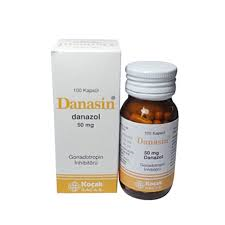 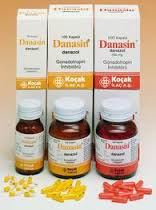 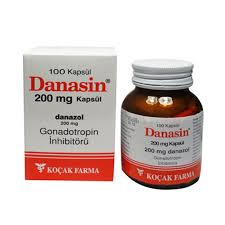 Yan etkiler; geri dönmeyen ses kalınlaşması, akne, hirsutizm, yorgunluk, libido azalması, atrofik vajinit, memelerde küçülme...
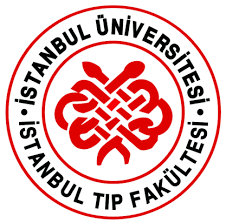 Elagolix
Oral, GnRH antagonisti.
Endometriosis ile ilişkili ağrıyı azaltır.
Flare etki yok.
Östrojeni minimal azaltarak kemik yoğunluğu için ufak bir tehlike yaratır.
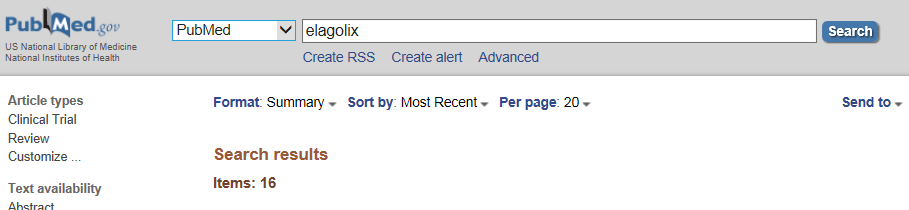 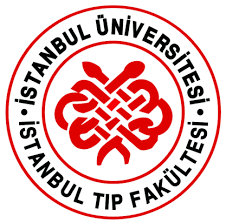 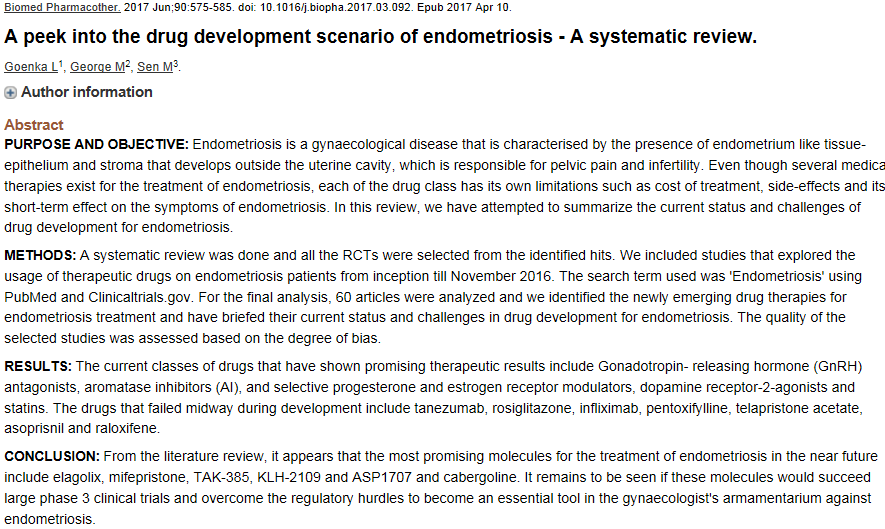 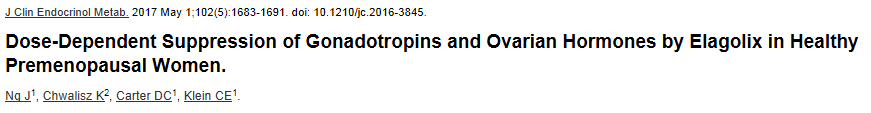 Emilim hızlı.
1-1,5 saatte kanda maksimum konsantrasyona ulaşır.
Yarı ömrü 4-6 saat.
İlacın alındığı ilk gün LH, FSH ve E2 süprese ediyor.
Maksimum süpresyon 200 mg, 2*1 doz ile elde ediliyor.
En sık yan etki baş ağrısı ve ateş basması.

Oral kullanılması, etkisinin geri dönebilmesi avantaj fakat henüz faz 2 çalışmalar var ….
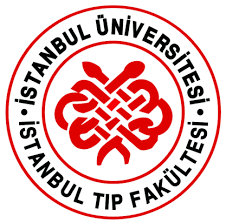 Aromataz inhibitörleri
Letrozole , anastrazole.
Aromatizasyonu bloke ederek östrojen üretimini önlüyor.
Prostaglandinleri azaltıyor.

Yan etkileri; hipoöstrojenizm, osteoporoz, kemik kırıkları
Diğer medikal veya cerrahi tedavilerden fayda elde edilemezse seçilmelidir.   
ESHRE 2013
Selektif Progesteron Reseptör Modülatörleri
Progesteron yokluğunda zayıf gestajenik,
Progesteron varlığında antiprogestajenik etkinlik.


Mifepriston
Ullipristal asetat
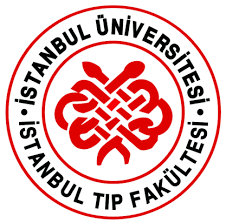 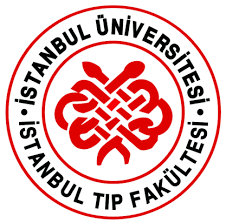 Mifepriston – RU 486
Over fonksiyonlarını inhibe eder, ovülasyonu önler.
Endometrial atrofi yapar.
Endometriozis tedavisinde doz 25-100 mg/gün (50!).

Ülkemizde yok.
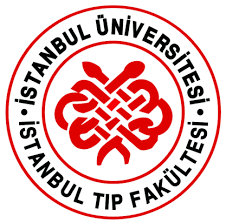 Anti – TNF alfa
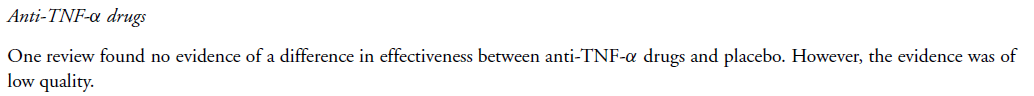 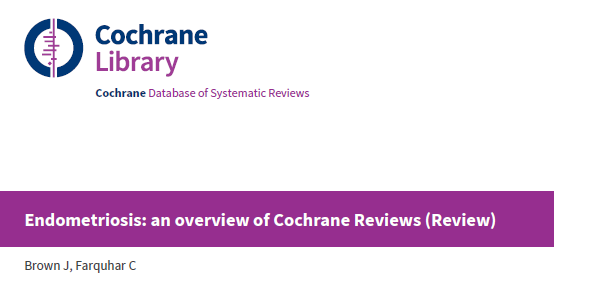 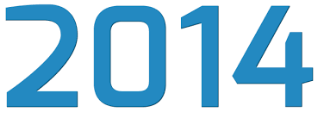 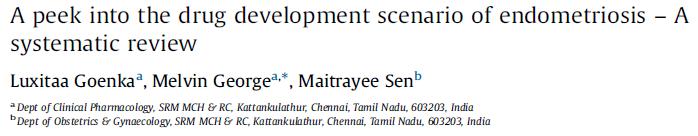 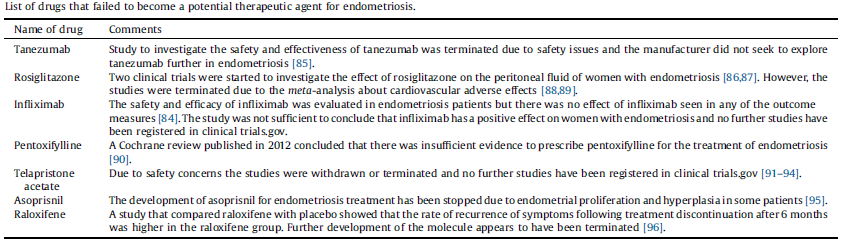 Raloksifen; rekürrens plaseboya göre daha şiddetli.
Tamoksifen; endometrium kanseri riski var.
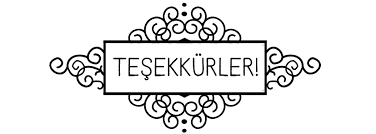